Les ressources continues électroniques acquises au titre des Licences Nationales
1
Que trouve-t-on derrière l’appellation « Licences Nationales » ?
Les achats d’archives et de corpus scientifiques dans le cadre d’ISTEX 

Le contrat Elsevier 

Le plan de soutien à l’édition scientifique française

Les achats de ressources documentaires de niche dans le cadre de l’infrastructure de recherche CollEx-Persée
Les différents acteurs : répartition des rôles
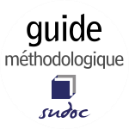 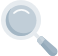 En savoir + :

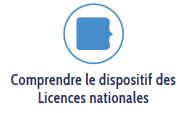 Et
Métadonnées : les principaux environnements documentaires
Catalogue collectif des bibliothèques de l’ESR - sudoc.abes.fr

  Base de connaissance nationale - bacon.abes.fr

  Triple store Abes - scienceplus.abes.fr

  Triple store de la plateforme ISTEX - data.istex.fr
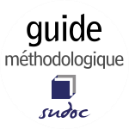 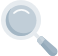 En savoir + :

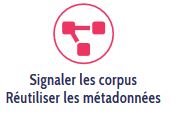 Et
[Speaker Notes: Afin de faciliter leur signalement par les systèmes d’information documentaire des établissements bénéficiaires, les métadonnées des corpus sous licence nationale sont disponibles à partir des principaux environnements documentaires nationaux]
Quels traitements sont effectués par l’Abes ?
revue
revue
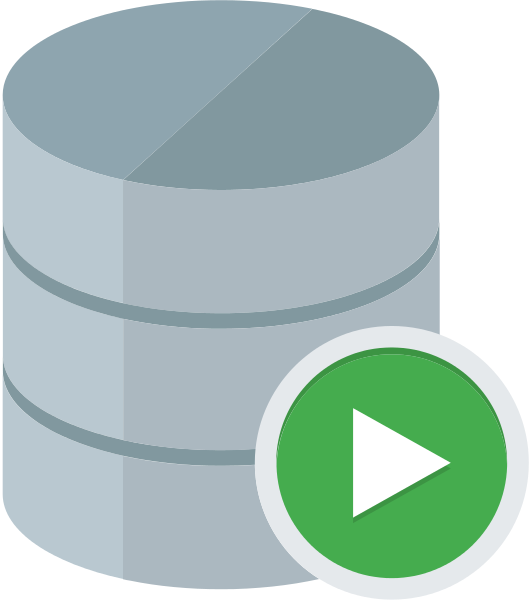 Repérage des notices existantes
Import des notices manquantes
Dépliage
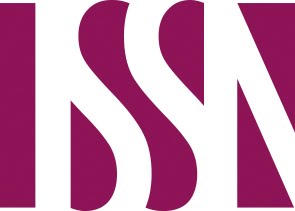 Exemplarisation
Chargement
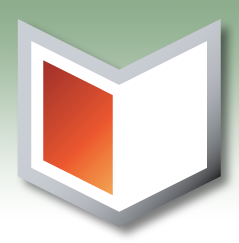 +
Extractions
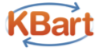 Chargement
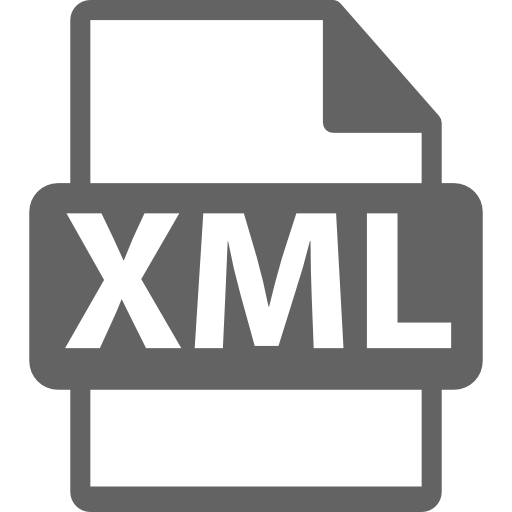 Récupération
Requêtes SQL
Conversion
Signalement local
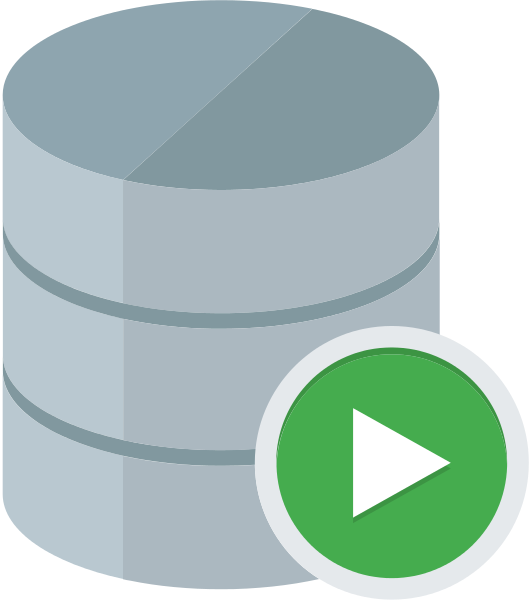 Signalement sur le web de données
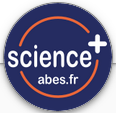 [Speaker Notes: Dans le cadre des Licences Nationales, L’Abes est responsable de la négociation et de l’achat, mais aussi du signalement de ces ressources, principalement dans le Sudoc.
=> Mise en place d’un circuit de traitement pour exploiter toutes les infos/données à disposition, pour proposer un signalement le + fin et le + précis possible

Une fois l’achat effectué, les équipes responsables du signalement disposent d’une liste contractuelle et des métadonnées d’articles (le + souvent en XML).
1ère étape : le « dépliage » :
C’est quelque chose qui est connu : les éditeurs prennent des libertés vis-à-vis des règles du registre de l’ISSN, en regroupant sous un même identifiant plusieurs ressources distinctes./tout un historique de ressources/toute une série de publications successives
Or le Sudoc s’appuie sur ces données/les données ISSN pour signaler les publications en série.
Afin de rétablir un découpage correct, qui « colle » aux données ISSN, et donc à celles du Sudoc, l’ABES utilise le programme Métarevues, le « généalogiste des périodiques », qui permet de « déplier » toutes les publications qui pourraient se cacher sous un ISSN.

Les métadonnées vont être chargées dans une base SQL (Oracle). A partir de là, elles vont être converties en RDF et enrichies, pour un signalement sur le web de données (via Science+).
Et comme on a ces données à disposition, on va aussi les interroger pour les confronter à la liste contractuelle
Est-ce que ce qui a été livré correspond bien à ce qui a été négocié/acheté, quantitativement et qualitativement ?
Si ce n’est pas satisfaisant, la livraison peut être rejetée, et le fournisseur obligé de revoir sa copie.
Si tout est OK, la liste contractuelle initiale va être enrichie grâce aux informations glanées dans les données (pour les périodiques, récupération des n° de 1er et dernier volumes/fascicules, …)
Cette liste enrichie est ensuite chargée dans une autre base Oracle, qui va centraliser toutes les informations et permettre de produire les fichiers nécessaires au signalement.
S’il faut créer des notices, c’est à ce moment-là ; une fois tous les PPN repérés ou créés, on extrait de cette base le fichier pour l’exemplarisation dans le Sudoc + le fichier KBart pour BACON.
Les fichiers récapitulatifs à destination des établissements sont ensuite déposés dans les différents environnements.]
Comment signaler les ressources ?
Plusieurs possibilités offertes aux établissements

Signaler dans le Sudoc
Repérer les notices
Créer des exemplaires
Récupérer les notices dans son SIGB

Utiliser un outil de gestion de la documentation électronique
Identifier les produits ‘Licence Nationale’ dans les bases de connaissances commerciales
Charger le KBart  BACON

Signaler directement dans un outil local
Récupérer les notices MARC et les charger
[Speaker Notes: Pour les établissements, plusieurs méthodes pour signaler les ressources électroniques LN :
Le Sudoc
Les outils de gestion de la documentation électronique
La récupération des notices en marc et leur versement dans un outil local 
(Un établissement peut charger les fichiers MARC dans un outil local, s’il ne souhaite pas s’exemplariser dans le Sudoc ni recevoir les notices dans son SIGB)
Cas de certaines licences très volumineuses (mais plutôt des ebooks), + de 120000 notices

1er solution : signaler dans le Sudoc

2ème solution : utiliser un outil de gestion de la documentation électronique pour activer les collections.
Les listes de titres sont transmises aux principaux fournisseurs de bases de connaissance (Ebsco, OCLC, ProQuest, ExLibris). 
Généralement, les ressources sont identifiées par la mention « Licence Nationale – France ». Ebsco les identifie par la mention « ISTEX – Licences nationales ».
Les fichiers Kbart, produits par l’Abes, peuvent également être récupérés depuis BACON pour une intégration directe.]
Comment signaler les ressources ?
1) Accéder aux outils de signalement à partir du site licencesnationales.fr

Réutiliser les métadonnées du Sudoc
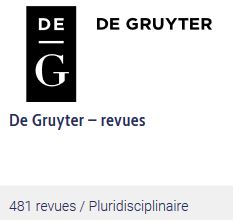 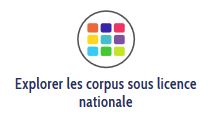 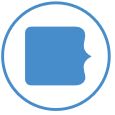 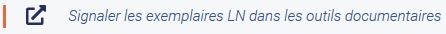 Réutiliser les métadonnées de Bacon
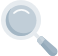 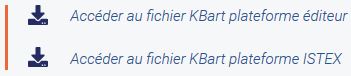 En savoir + :

https://www.licencesnationales.fr/les-corpus-acquis/de-gruyter-revues
[Speaker Notes: La page agrège toutes les infos pour signaler dans les différents environnements]
Comment signaler les ressources ?
2) Accéder aux outils de signalement à partir du site guide méthodologique

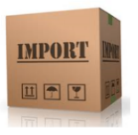 Manuel « Imports »
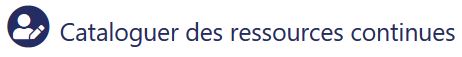 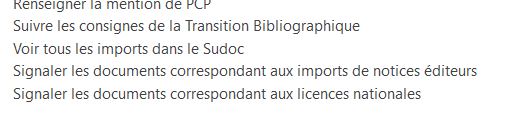 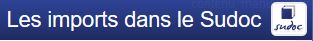 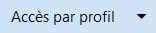 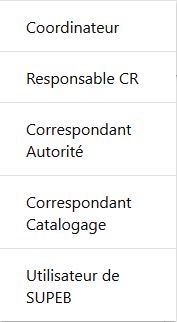 Ressources électroniques issues des licences nationales
De Gruyter (Licences nationales)
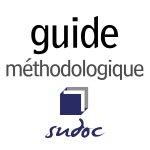 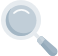 En savoir + :
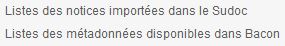 
http://documentation.abes.fr/sudoc/manuels/echanges/imports_dans_le_sudoc/index.html#DeGruyter_ln
Comment signaler les ressources ?
vs
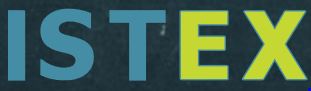 éditeurs
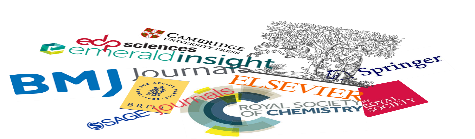 Accès garanti pendant la période négociée 
pour chaque contrat (5 ans ou +)

Ouverture des accès dès la signature du contrat
Accès pérenne à la plupart des ressources acquises

Intégration des contenus + tardive


Mise à disposition de services à valeur ajoutée
(TDM, enrichissement des données, fonctionnalités d’exploration des corpus, …)




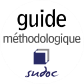 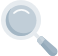 En savoir + :

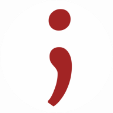 https://punktokomo.abes.fr/2021/01/19/le-signalement-des-corpus-acquis-en-licence-nationale-evolue
http://documentation.abes.fr/aidelicencesnationales/index.html#ComplementariteLNplateformeEditeurs_pub
[Speaker Notes: PI
La plateforme ISTEX permet un accès pérenne à la plupart des ressource acquises sous licences nationales.
L'adhésion à ISTEX permet également d'accéder à des services à valeur ajoutée (gamme de services à valeur ajoutée : extraction des corpus en vue des opérations de fouille de texte ; enrichissement des données ; développement de fonctionnalités d’exploration des corpus)

PE
Les ressources acquises sous licence nationale sont accessibles via les plateformes des éditeurs pendant la période négociée pour chaque contrat, pouvant aller de 5 ans après la signature à une durée plus longue.

L'intégration des contenus sur la plateforme ISTEX est en décalage par rapport à l'ouverture des accès aux Licences nationales via les plateformes des éditeurs. Ainsi pour les ressources acquises récemment, l'accès éditeur est à privilégier.]
Activer les accès
Créer un compte Licences Nationales

Déclarer les adresses IP

Paramétrer un reverse proxy (le cas échéant)

Accéder via la fédération d'identité Renater (pour les membres)
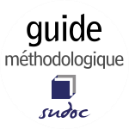 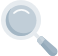 En savoir + :

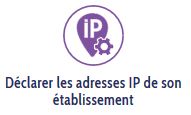 Et
[Speaker Notes: Signaler les ressources, quelle que soit la méthode choisie, n’est pas suffisant pour que l’usager final puisse consulter les documents,
Il faut également activer les accès.

L’application permettant de le faire est elle aussi accessible à partir du site Licences Nationales
Toute institution bénéficiaire doit déclarer ses adresses IP sur l’application de gestion de l’Abes, qui envoie ces informations directement aux éditeurs et à l’Inist, pour les accès à la plate-forme ISTEX.
L’accès aux ressources est possible au sein des établissements bénéficiaires :
sur place, par reconnaissance d’adresse IP 
et à distance, pour les bénéficiaires disposant d’une solution d’accès distant (de type reverse proxy) ou bien faisant partie de la fédération d’identité Renater. 

1 seule déclaration d’IP suffit. Celle qui a été faite pour l’accès à 1 ressource vaut pour l’accès à toutes les autres ressources ultérieures. 
Un établissement n’a pas à déclarer toutes ses adresses IP à chaque fois qu’il souhaite bénéficier d’une ressource en licence nationale.]
Des difficultés ?
Un guichet d’assistance est dédié aux Licences Nationales




Pour toutes les questions concernant :
la gestion et l'accès aux licences nationales
l'adhésion à la plateforme ISTEX
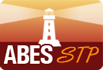 Des Questions ?